Management Tree PowerPoint Template
John Doe CEO
General Managers
2nd Level
3rdLevel
Download more templates from FPPT.com
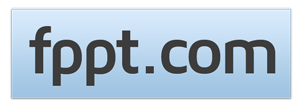